C'era una volta… – Un re! – diranno subito i miei piccoli lettori. No, ragazzi, avete sbagliato. C'era una volta un cucchiaio di legno…
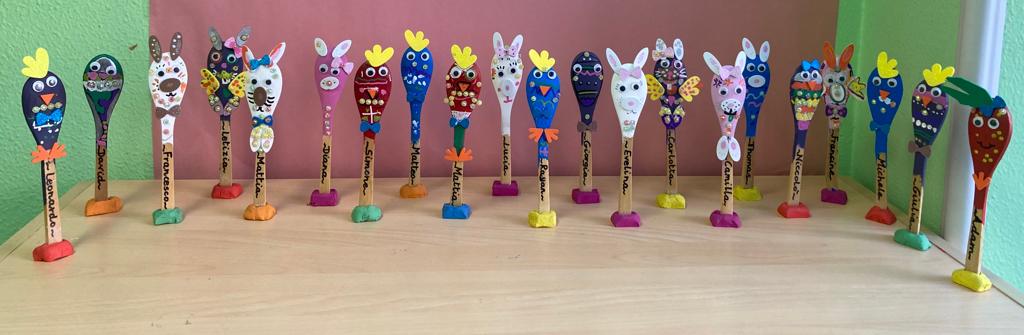 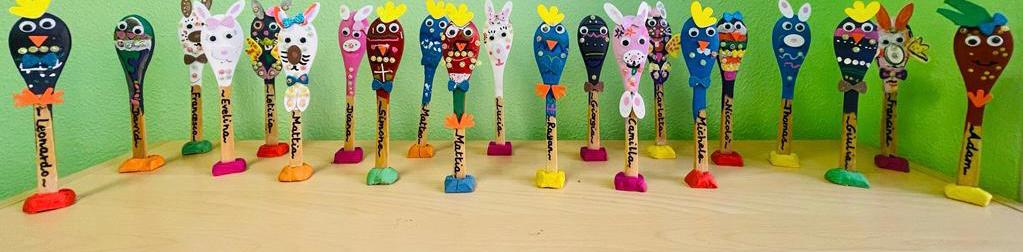 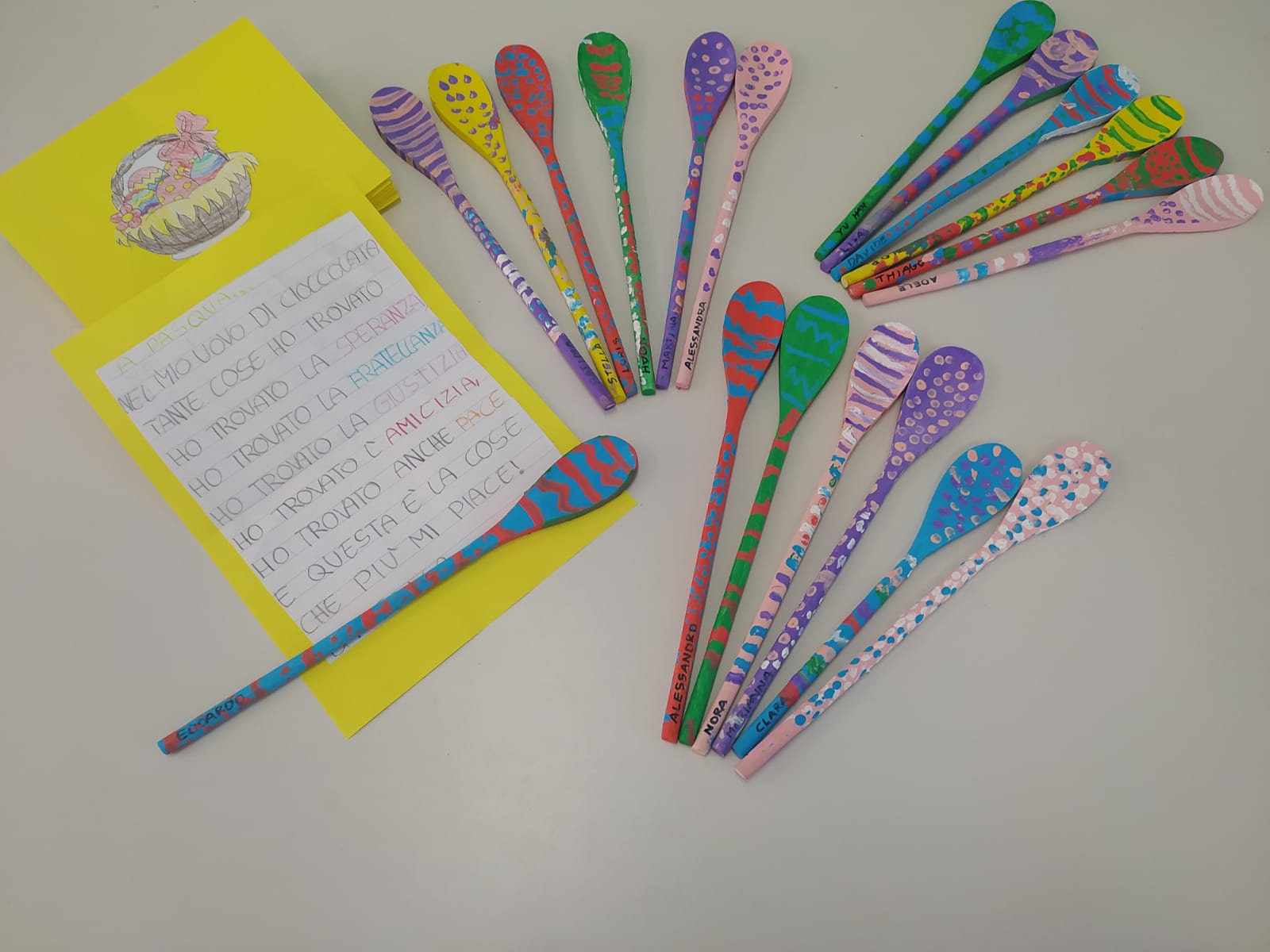 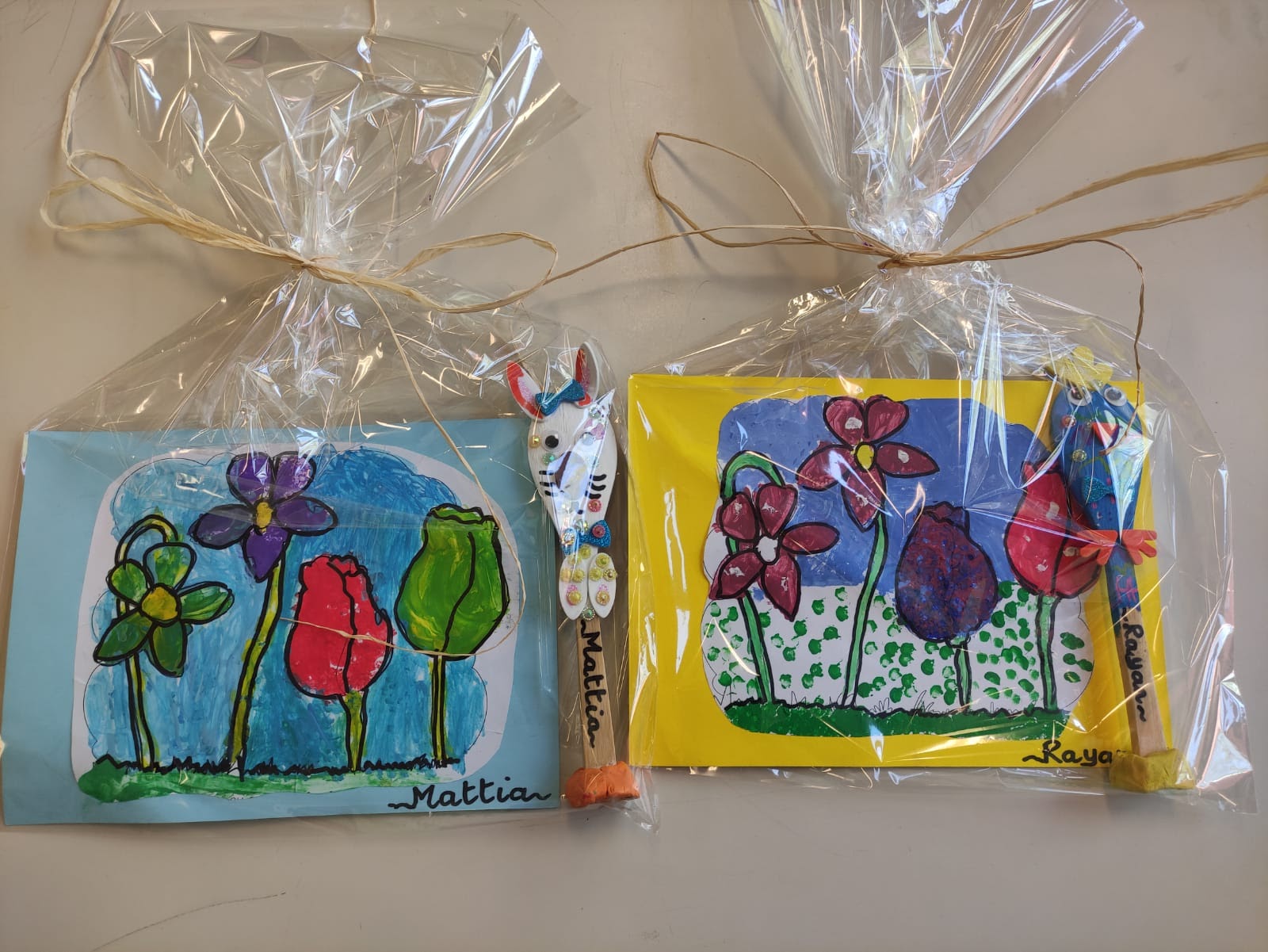 “Dammi odoroso all’alba un giardino di fiori bellissimi dove io possa camminare indisturbato”
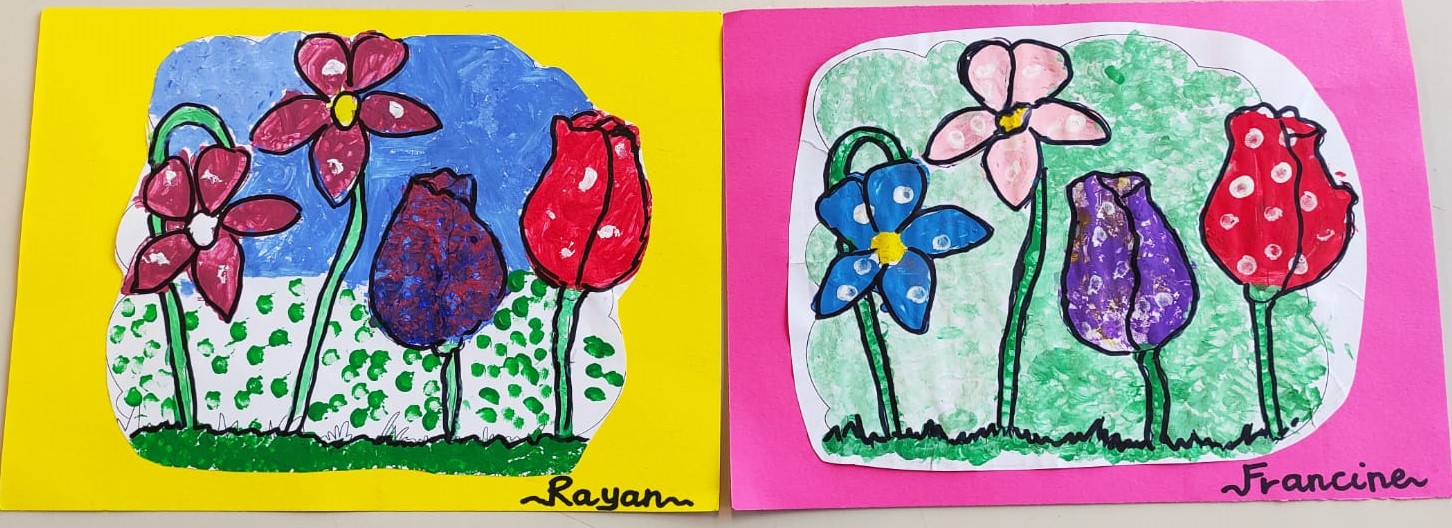 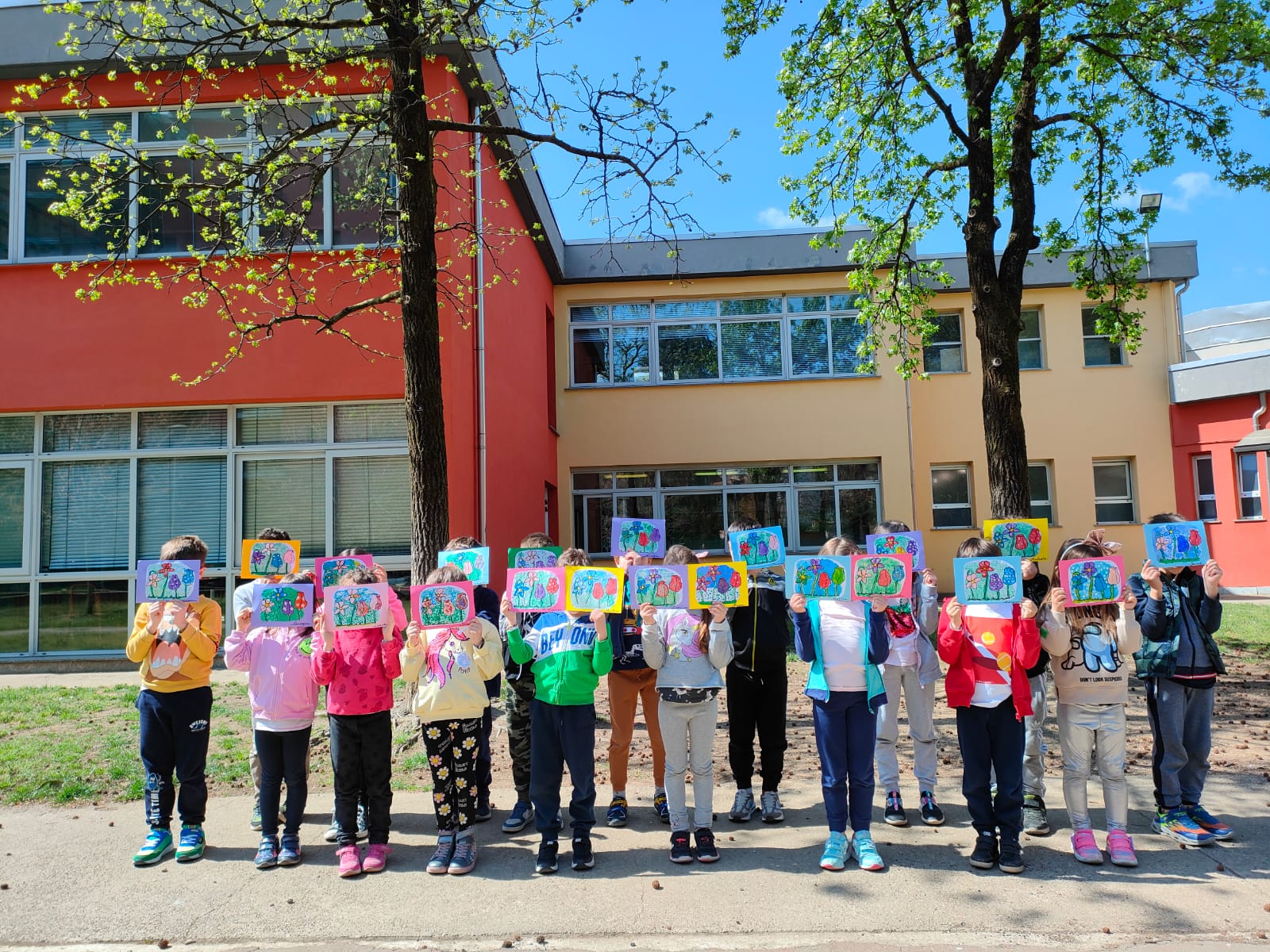 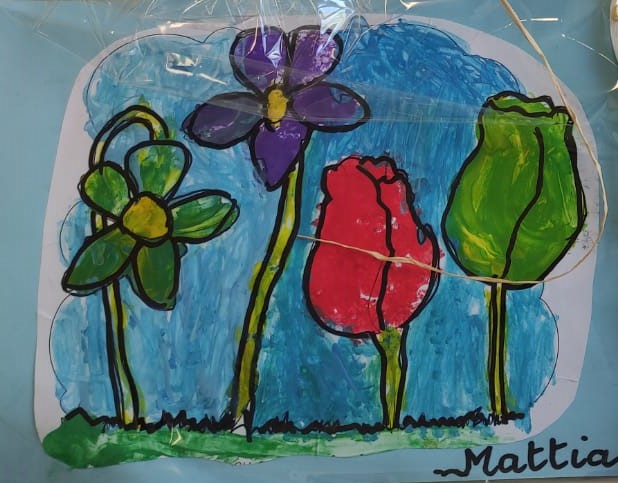 Dentro all’uovo ho trovato…
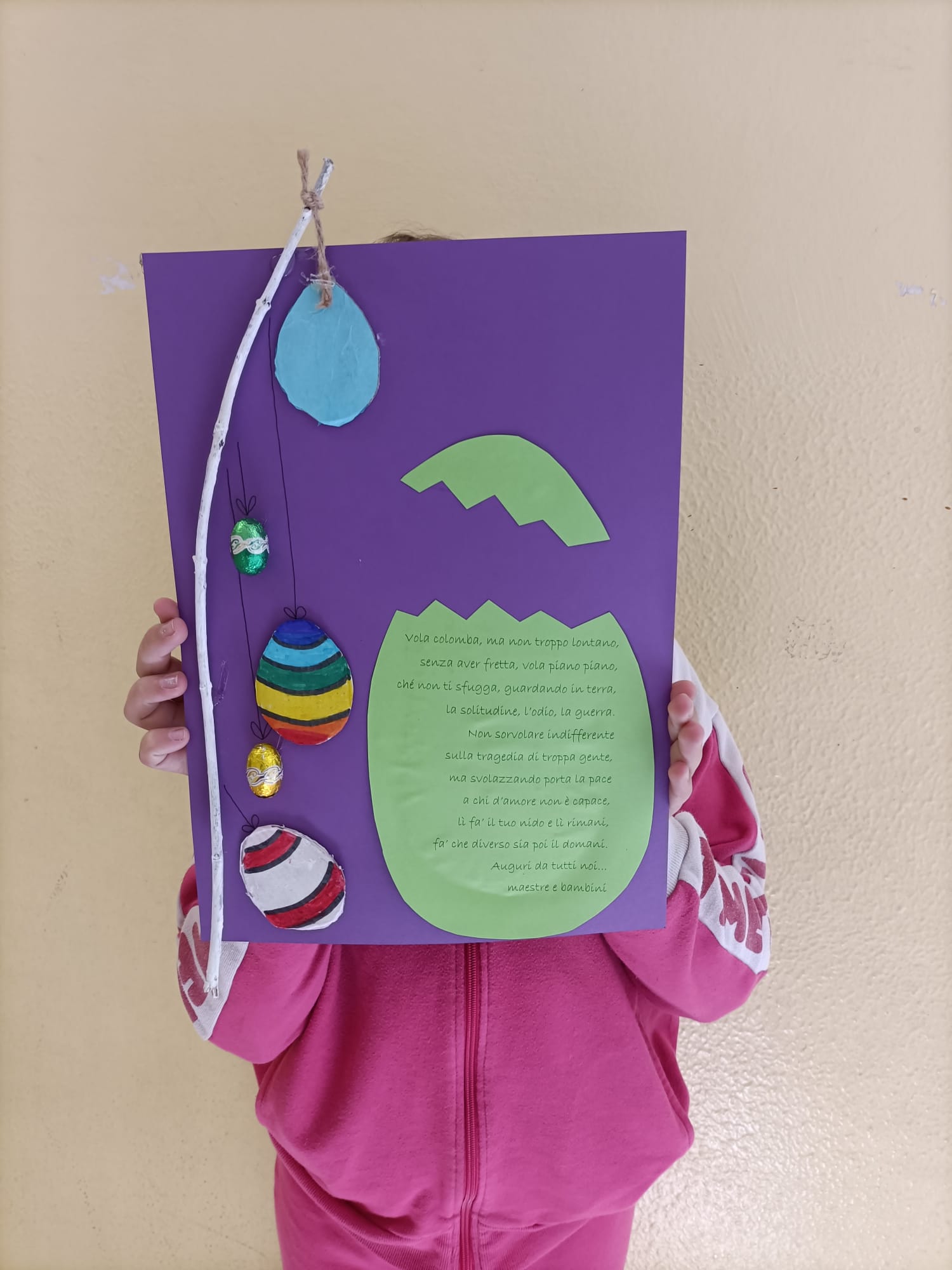 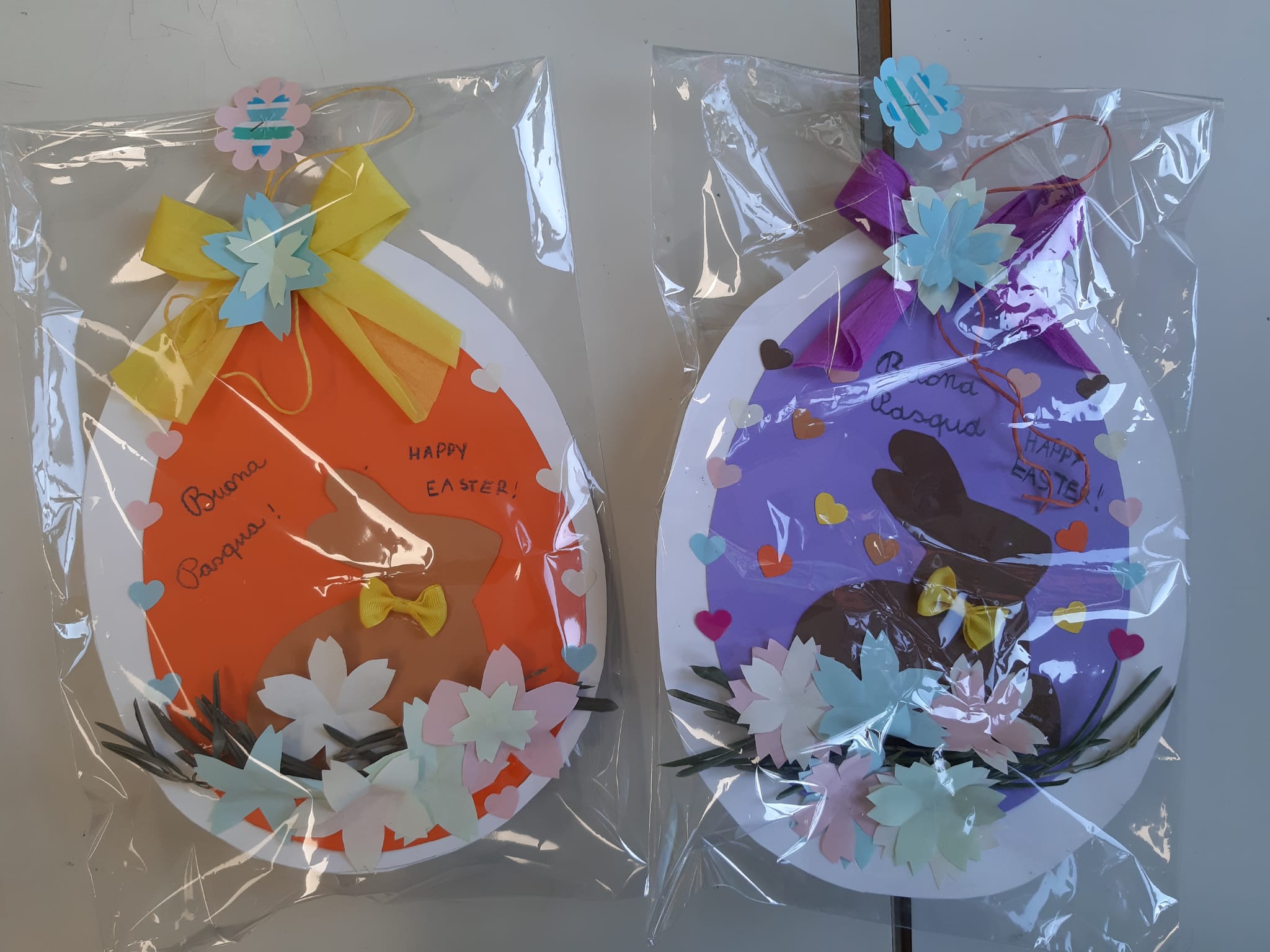 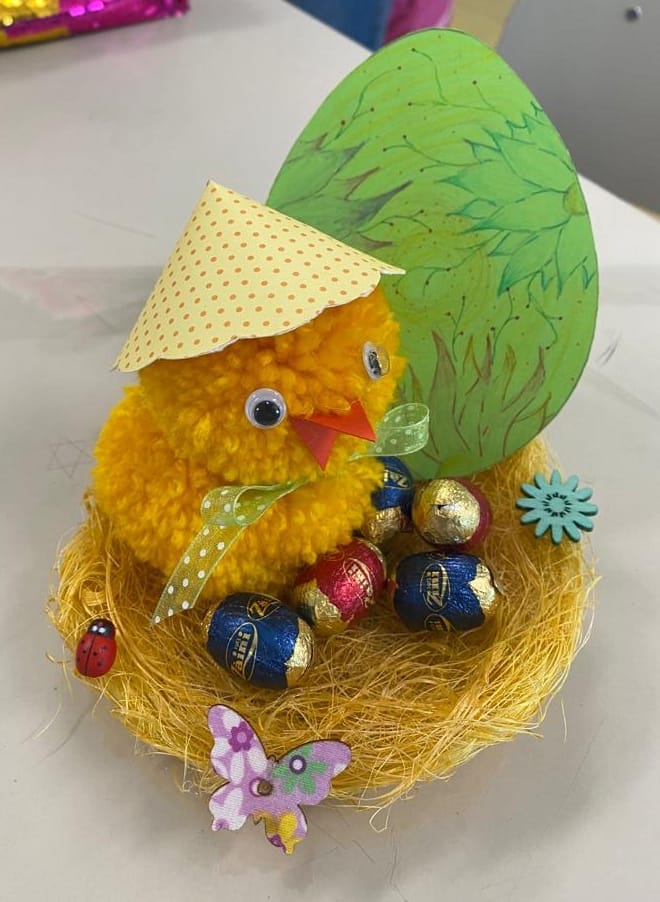 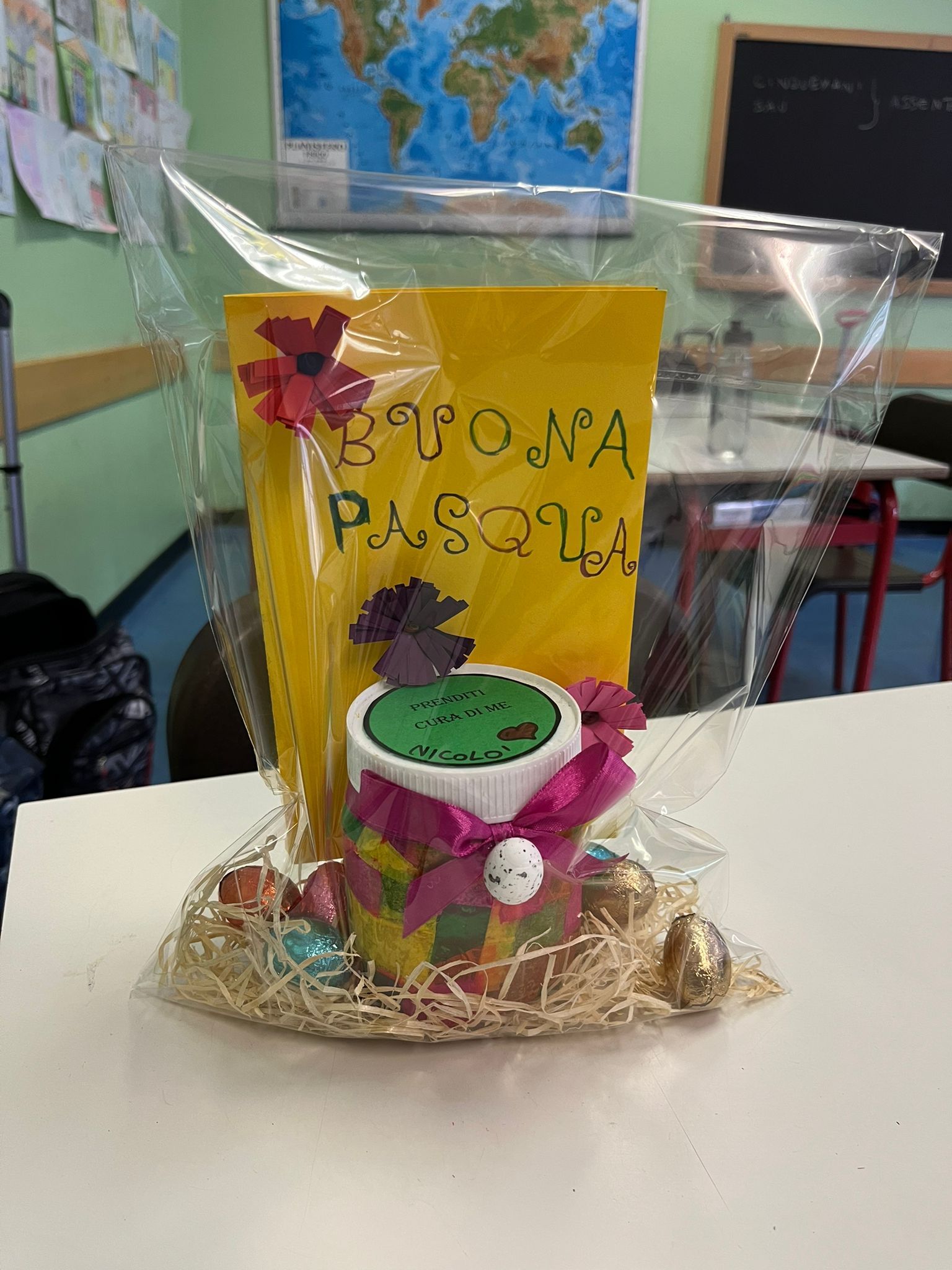 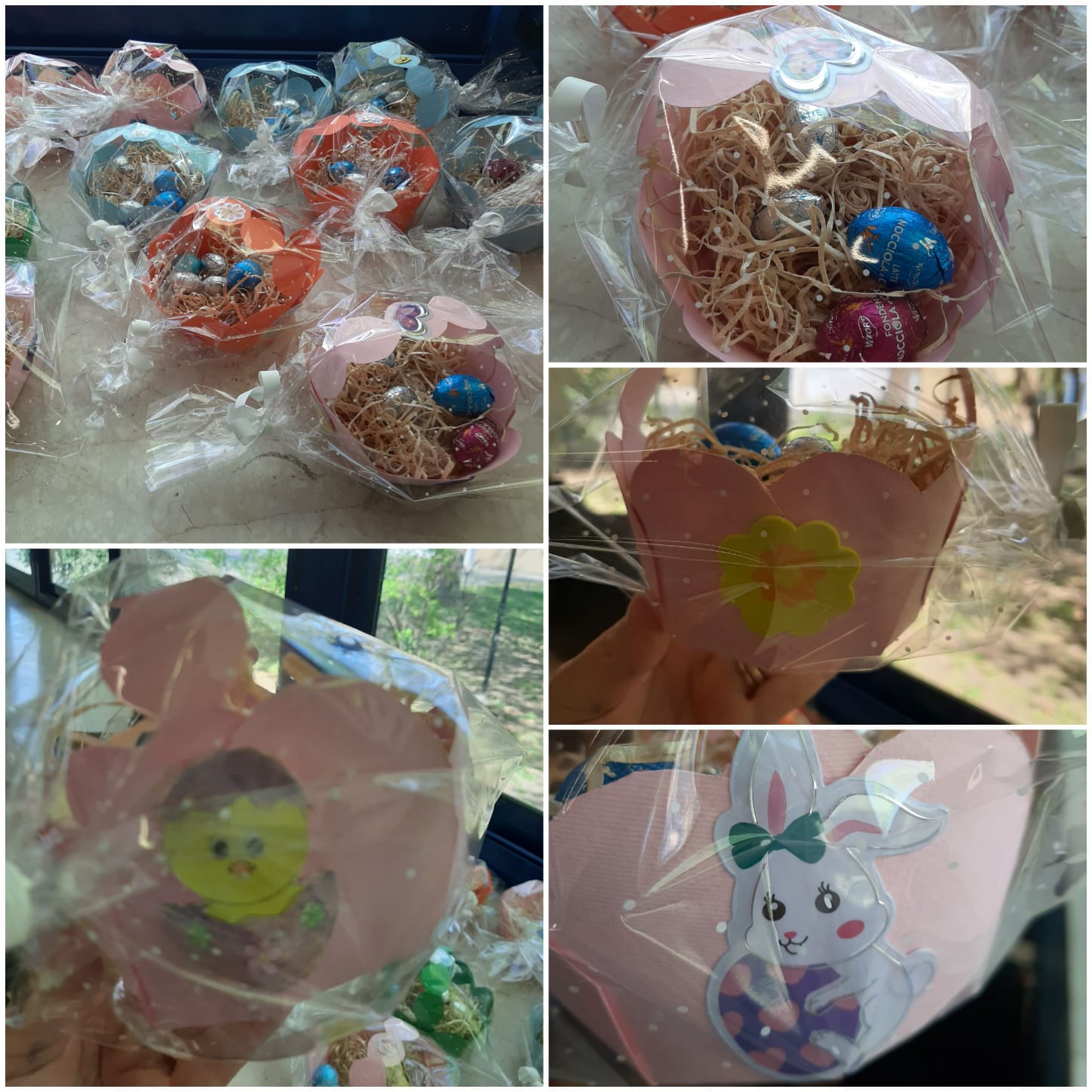 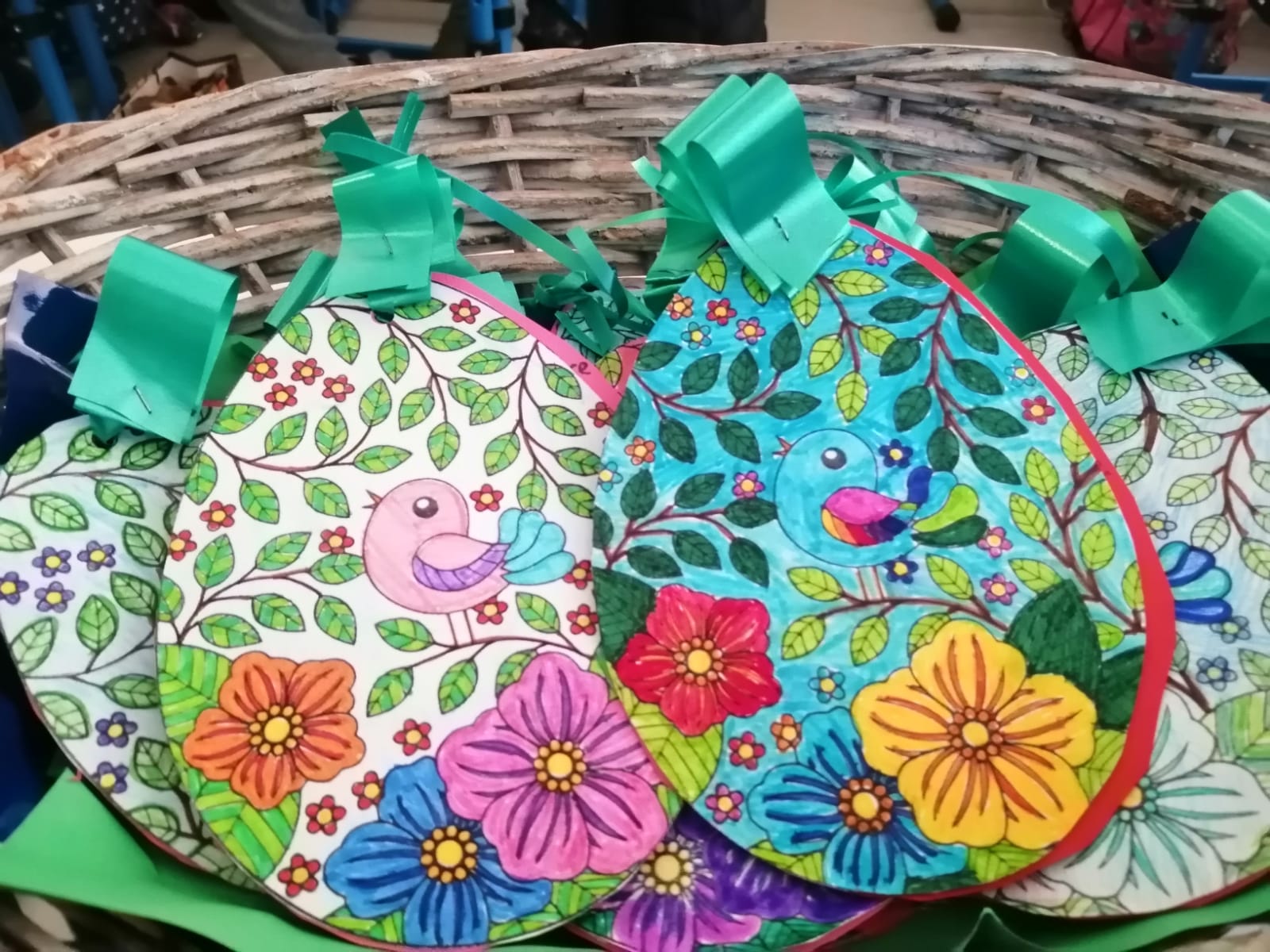 … magie di quilling…
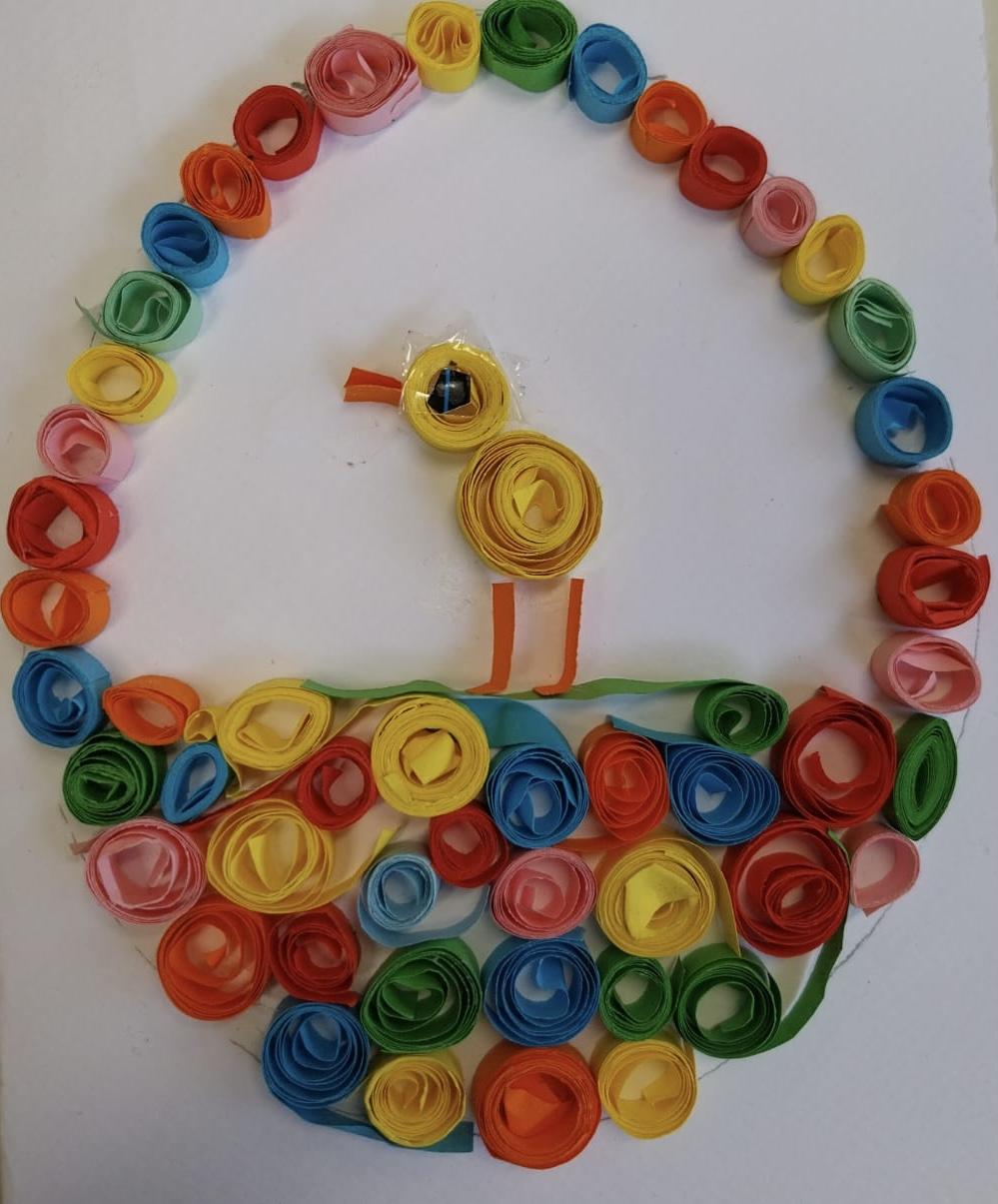 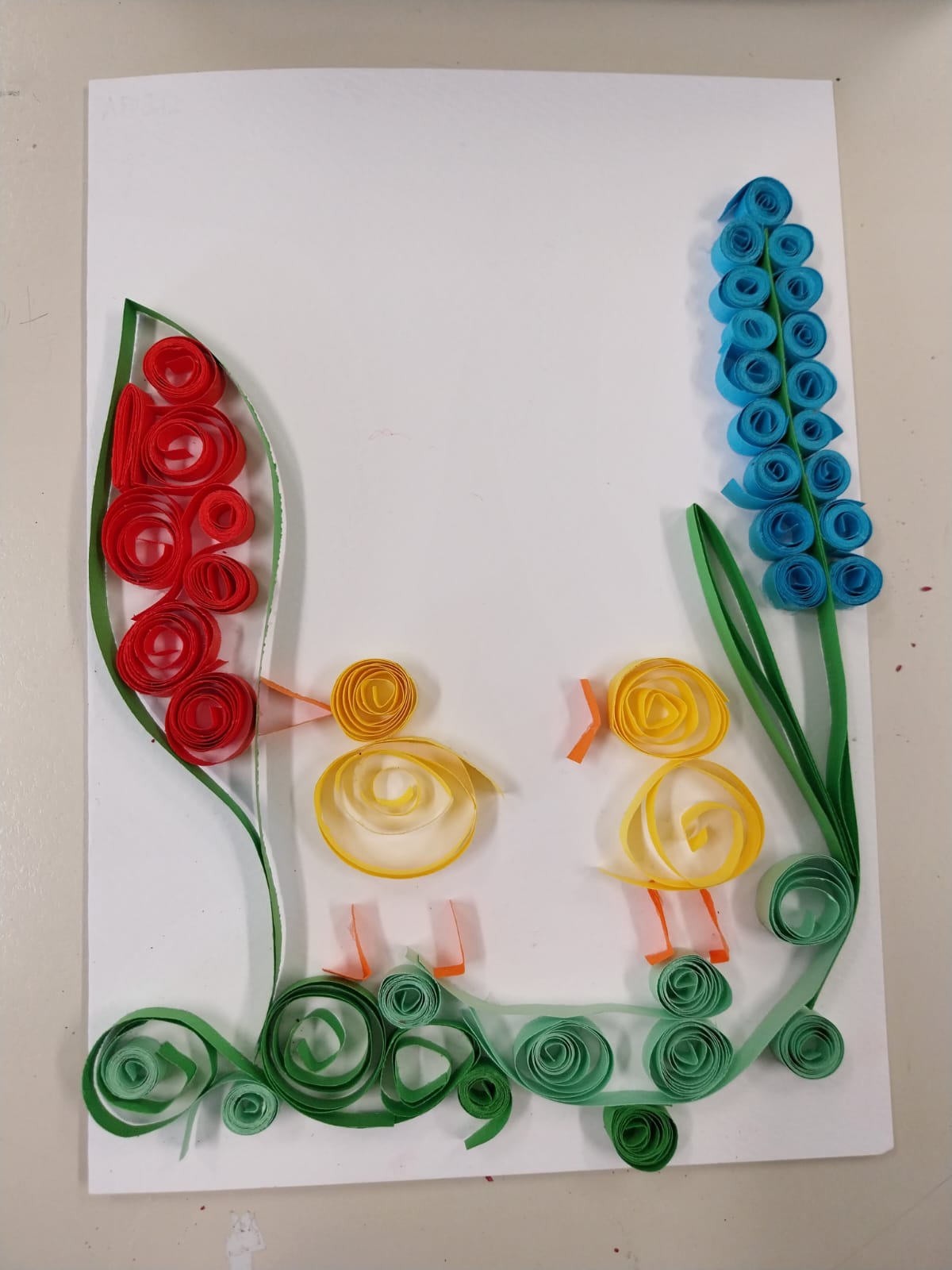 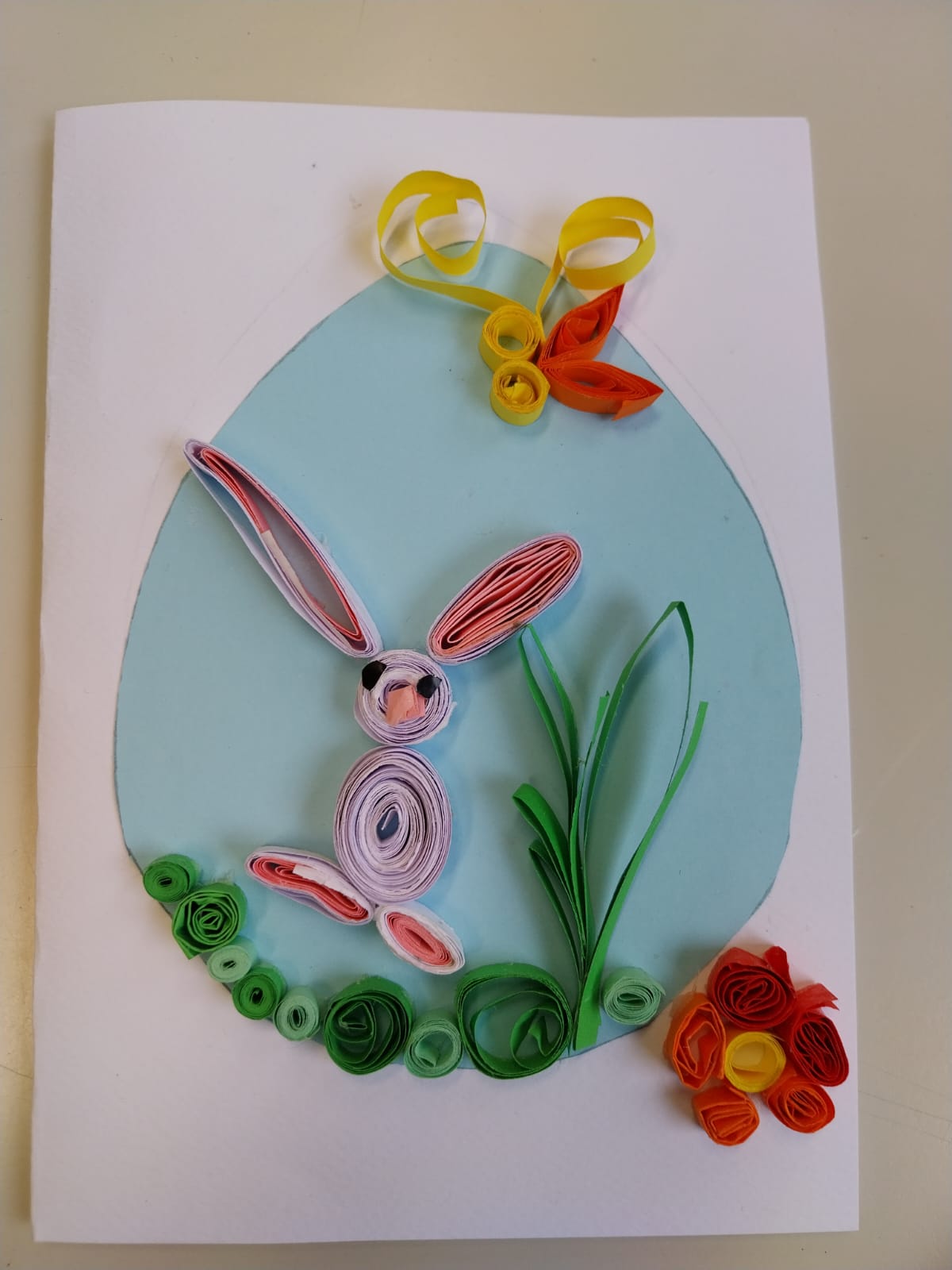 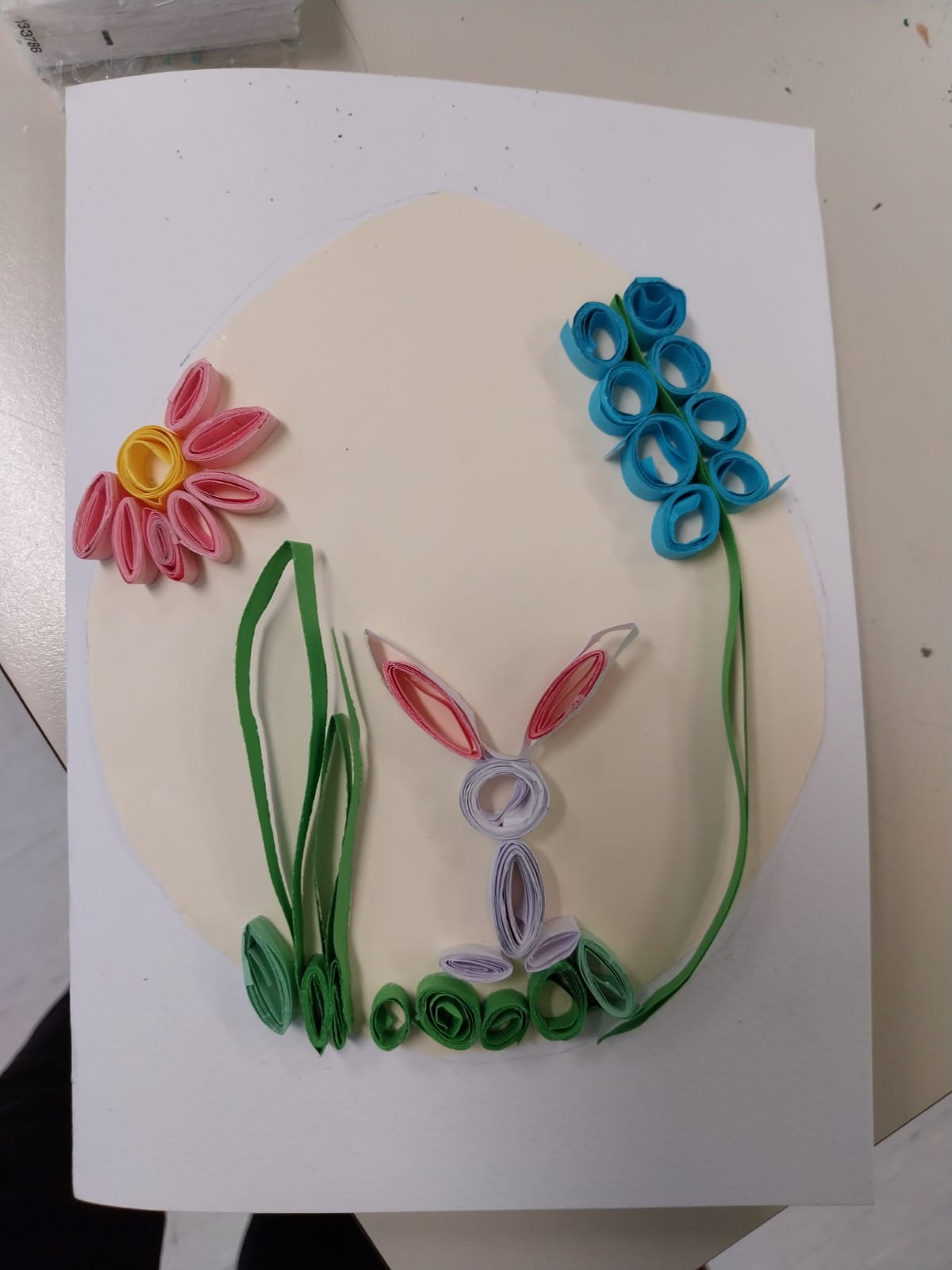 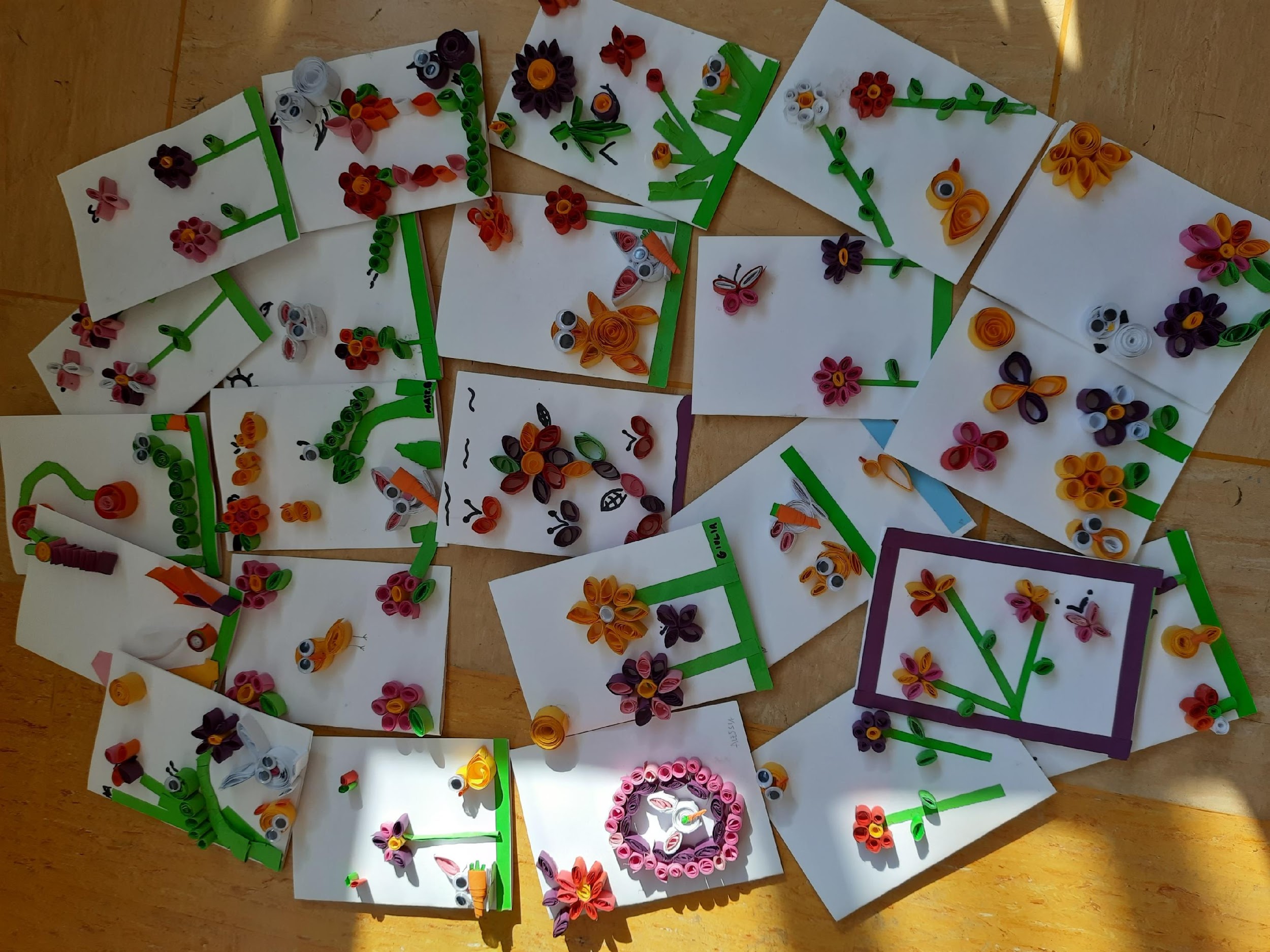 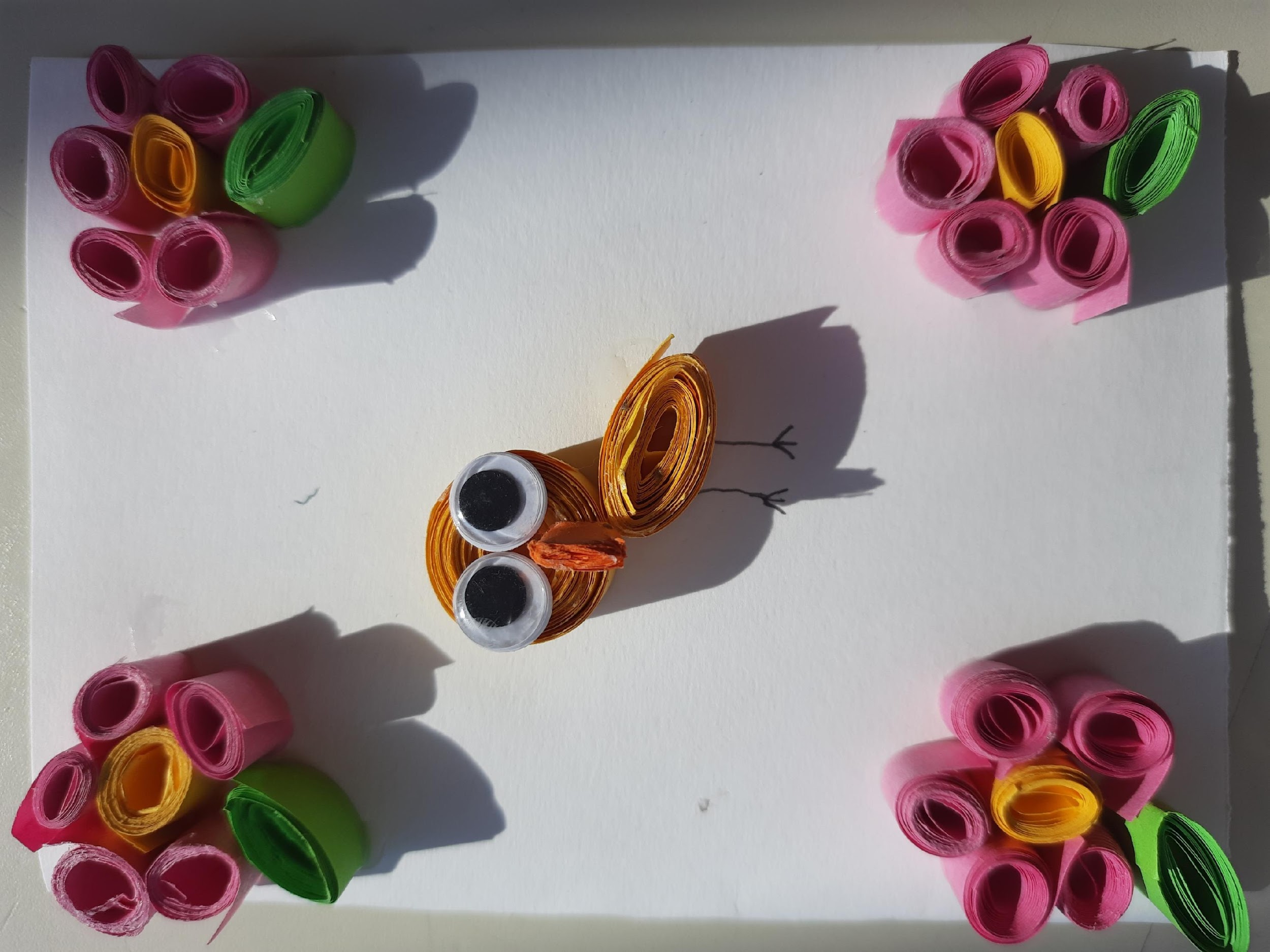 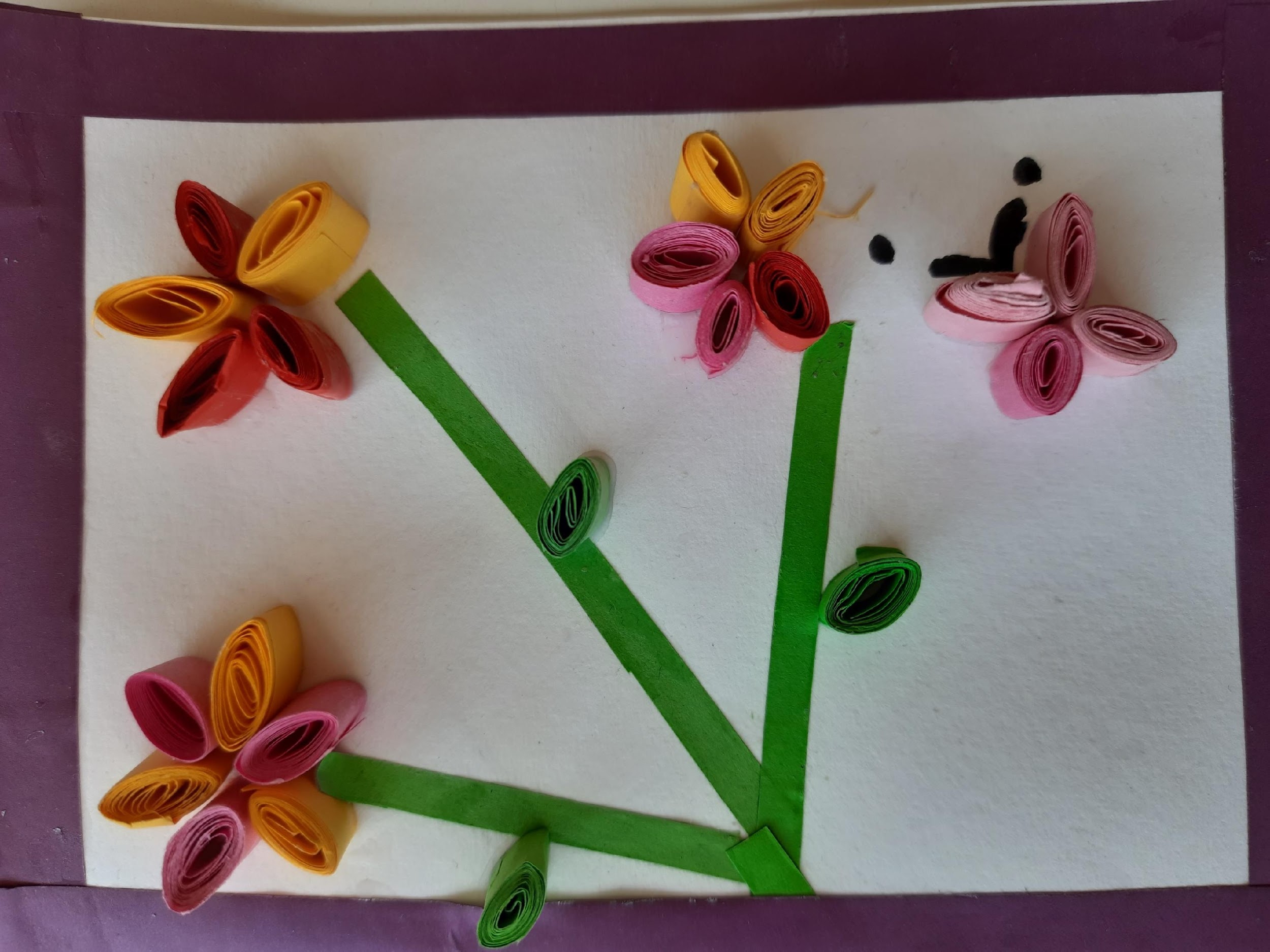 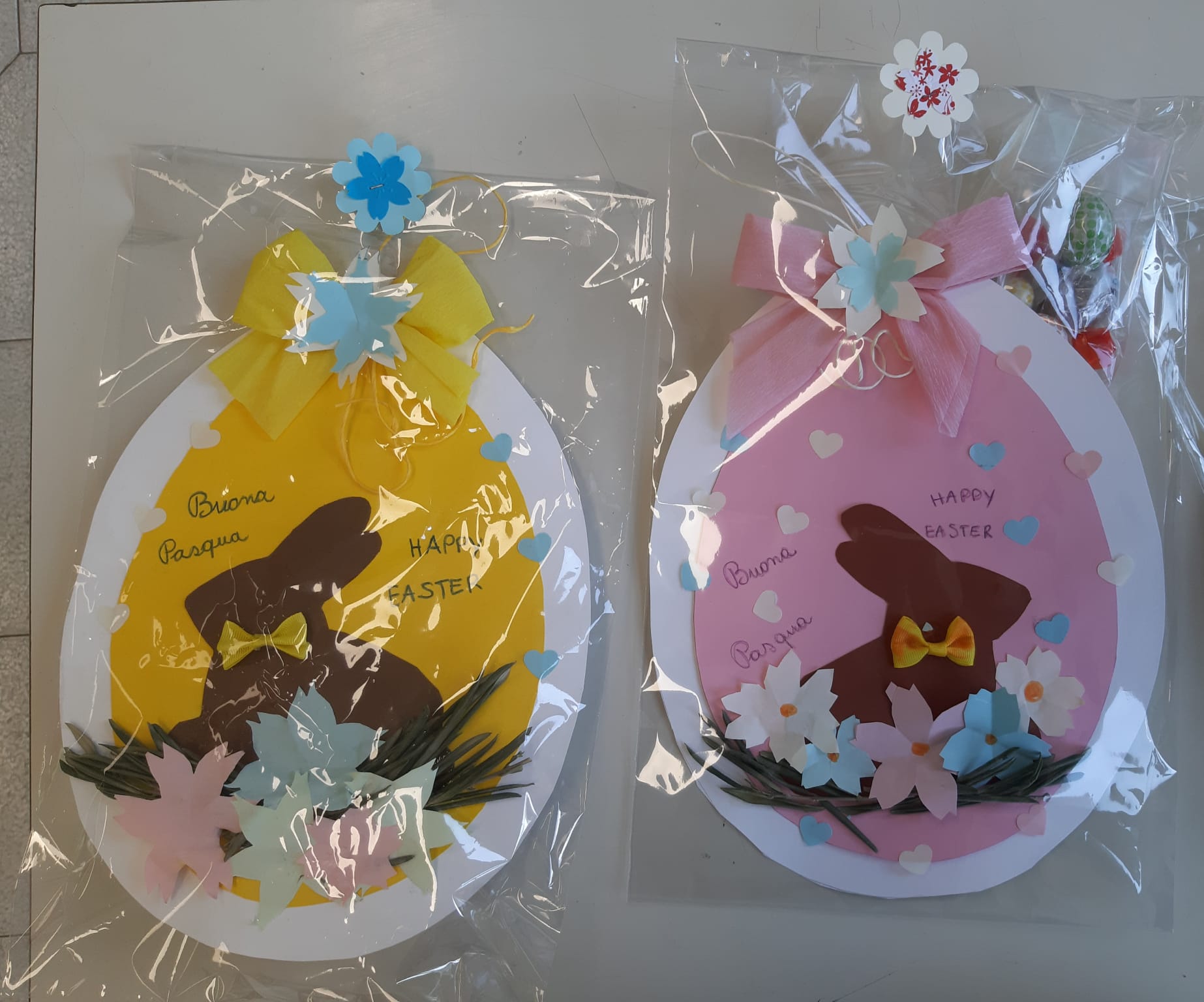 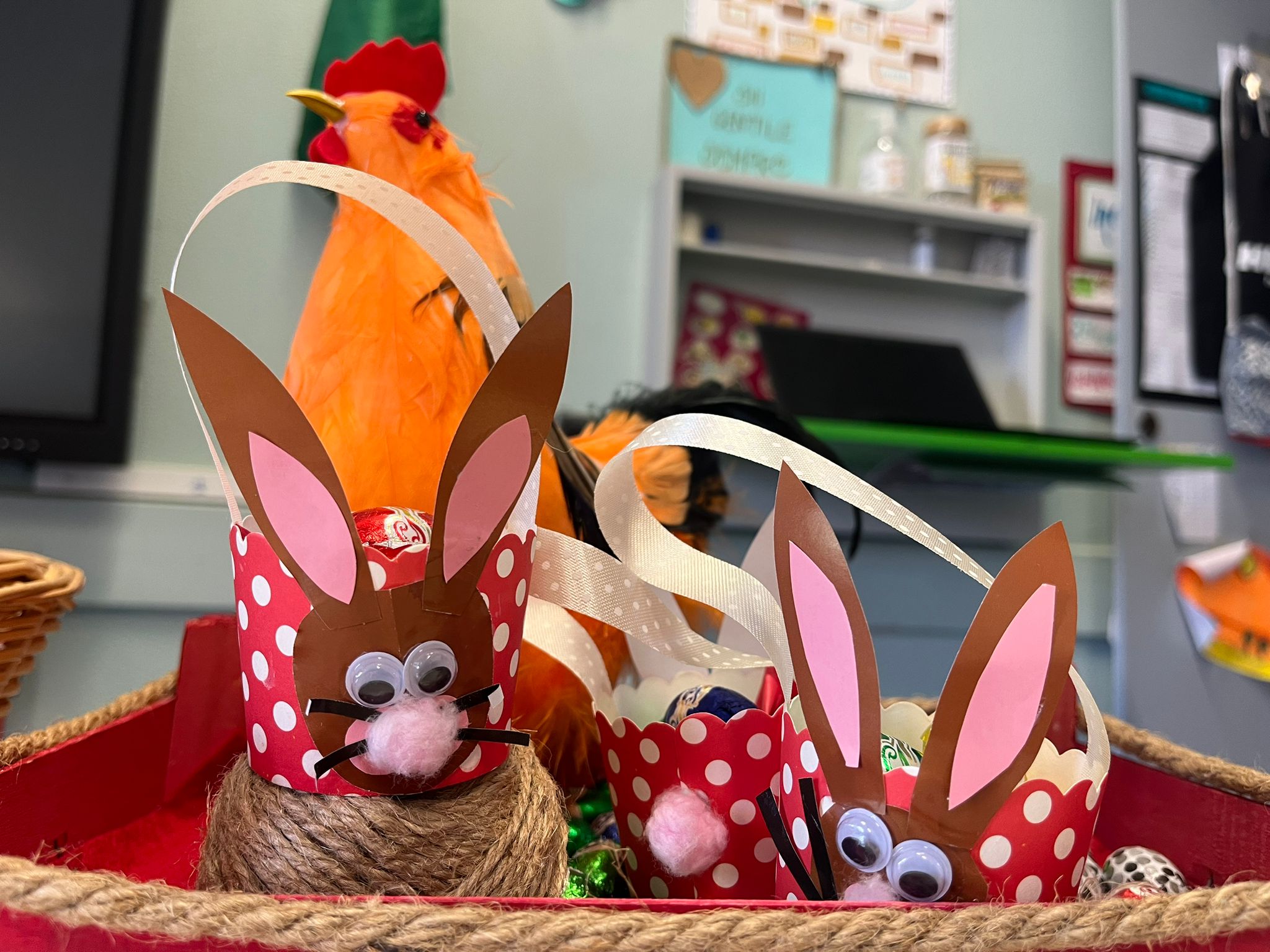 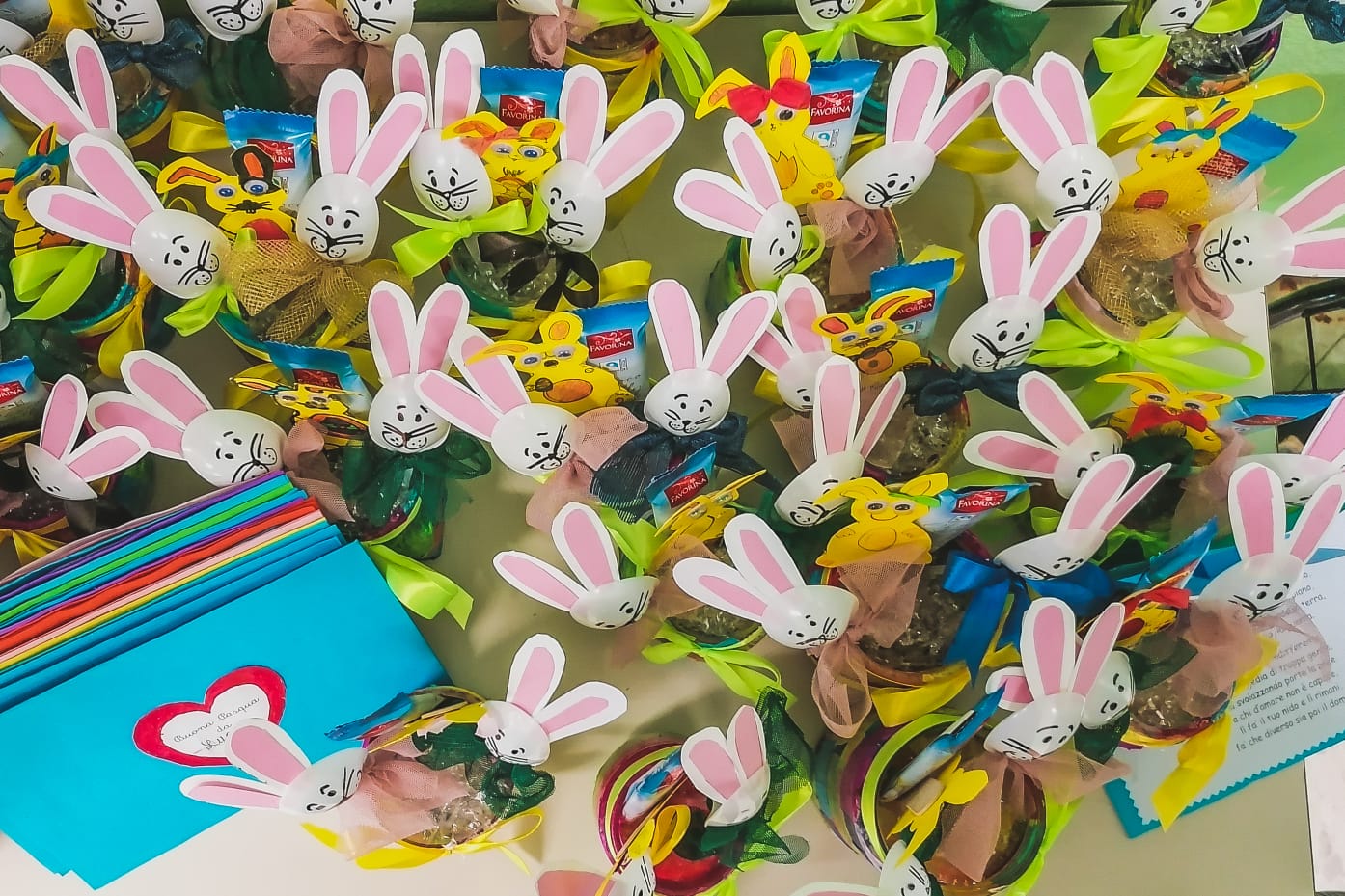 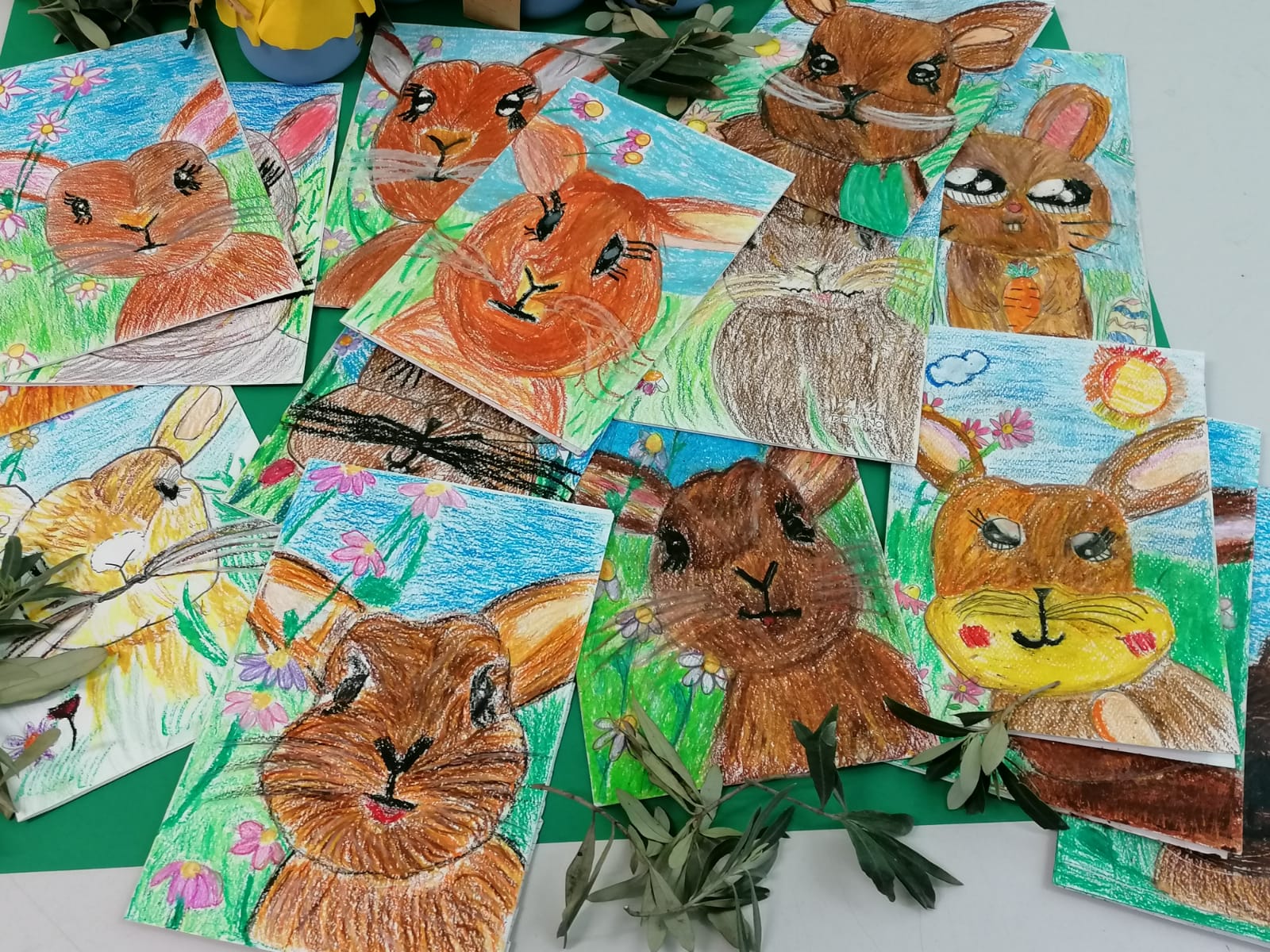 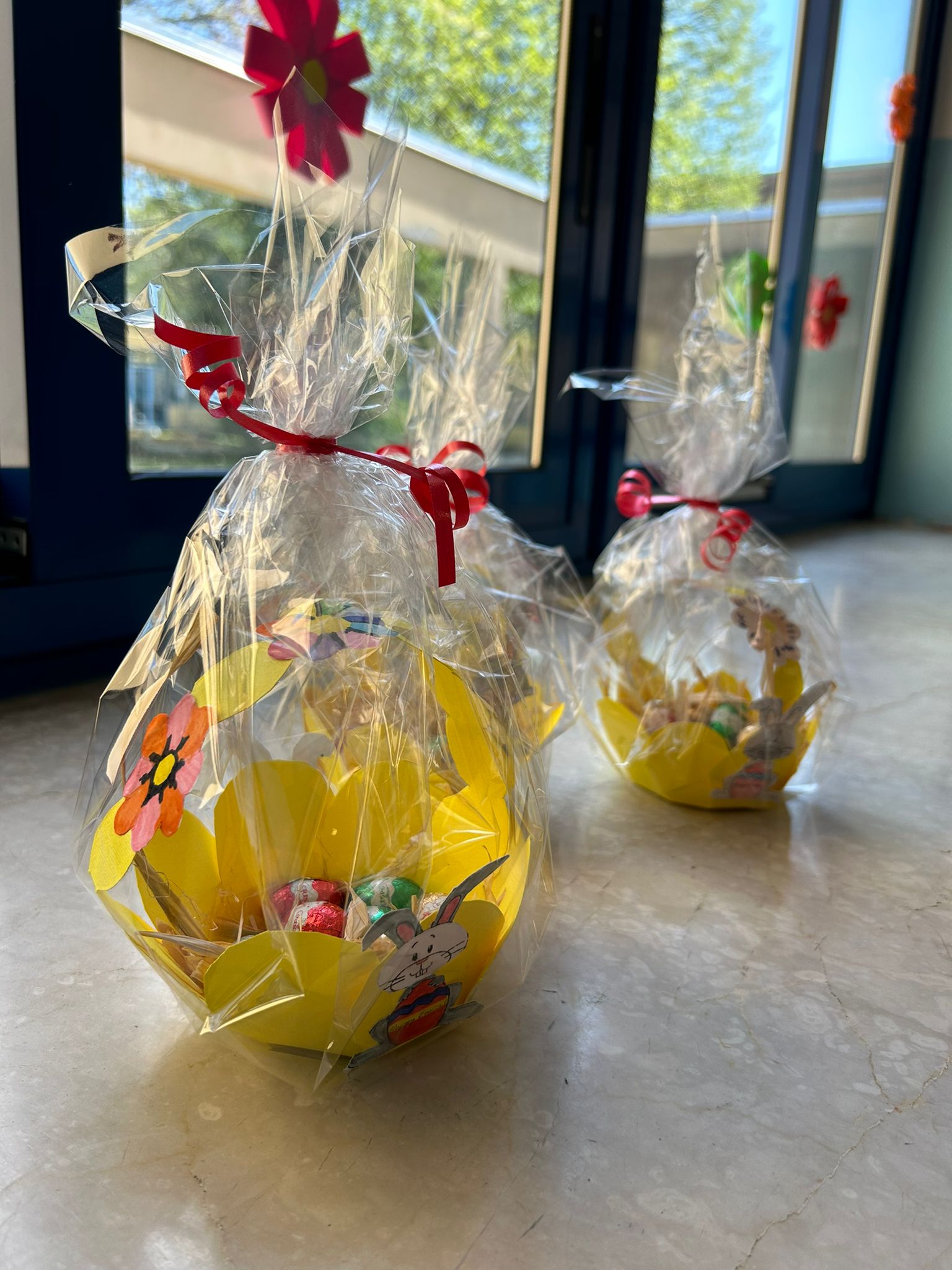 The Easter Bunny is on his way
brings eggs to hide away.
Hopping here, hopping there
he can hide them everywhere.
“Be so kind, my Bunny dear,
hide my eggs very near.
So I can find them right away
and be happy on Easter Day”.